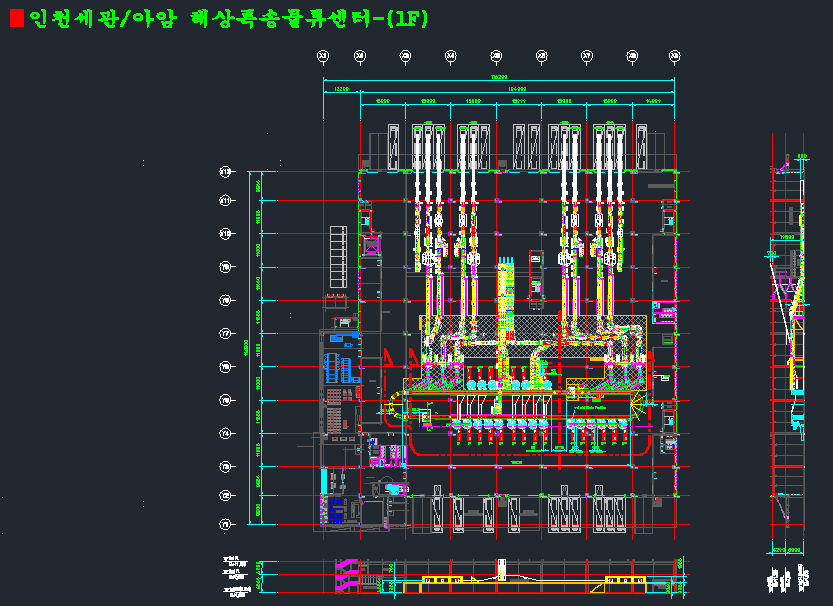 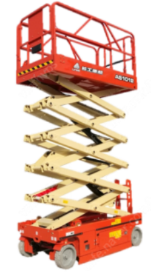 고서 작업대
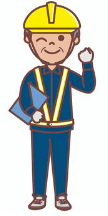 작업 진행 방향
관리감독자
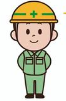 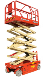 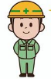 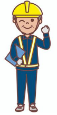 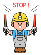 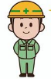 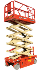 자재 적재 보관 구획
작업자
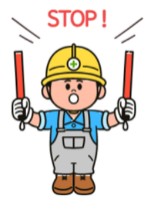 신호수